«Имя мое…»подготовили учащиеся 3 «А» класса
Наши девочки!
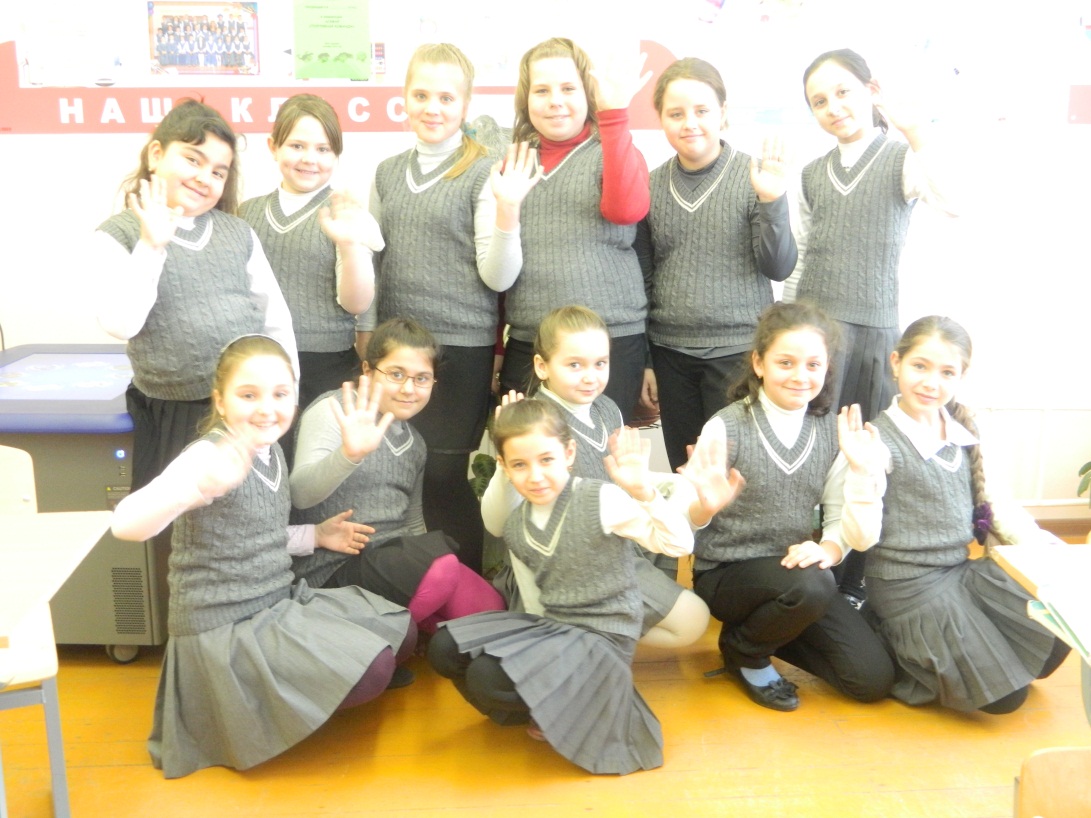 Prezentacii.com
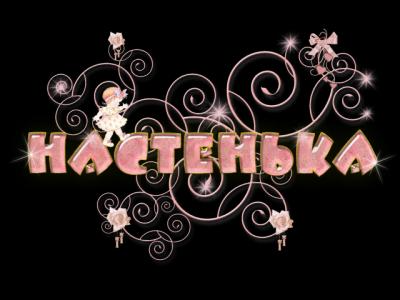 Имя Анастасия произошло от древне- 
греческого слова «Воскресший» ,от индоеврепейского корня «став» -стоять означает воскресшая, возвращённая к жизни, воставшая. Первоначальное значение - переселение. Хорошее имя в нём гармонирует Нежность.
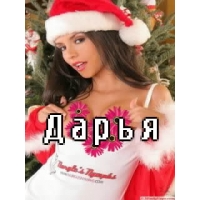 Дарья— «повелительница» (перс.) 
Дарья 
 чувственная, медлительная женщина, есть в ней что-то детское, милое, В совместной жизни легкая. Умеет приспосабливаться к любой ситуации. Поскольку ей доставляет удовольствие общение, которое является для нее постоянной потребностью, она окружает 
 себя приятными людьми.
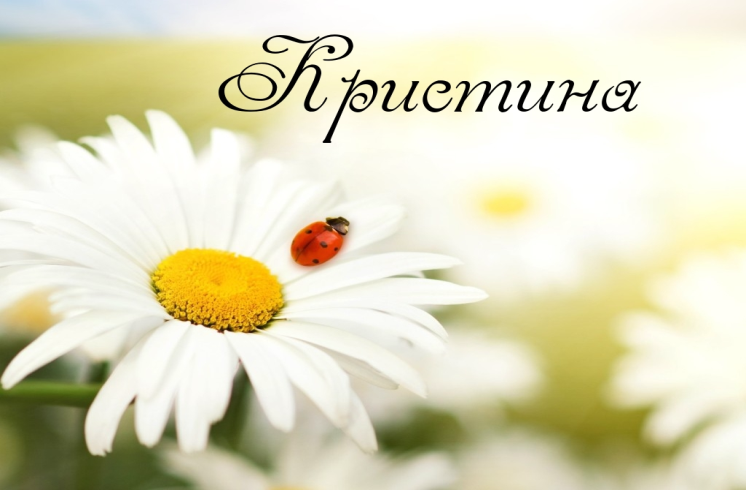 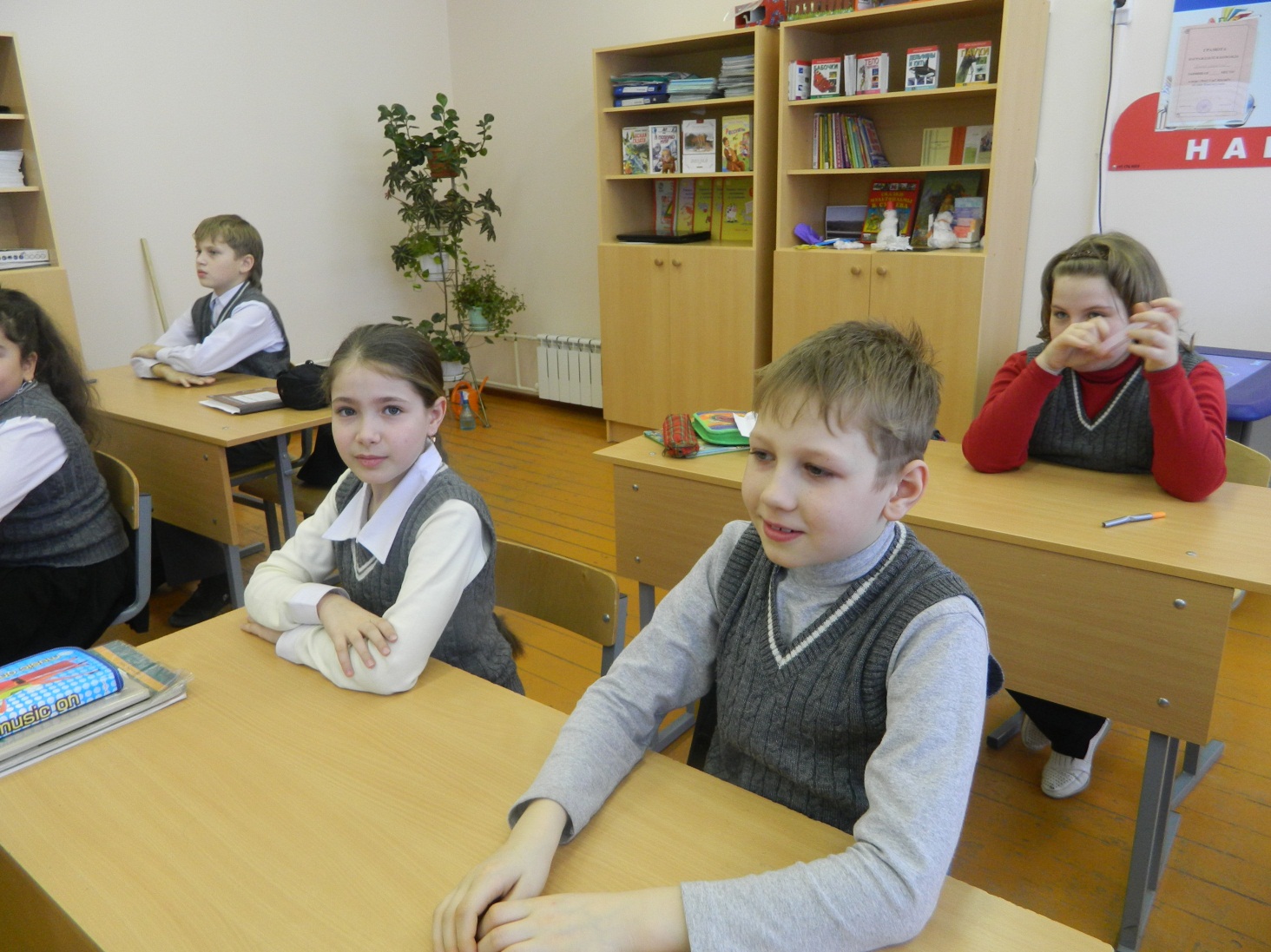 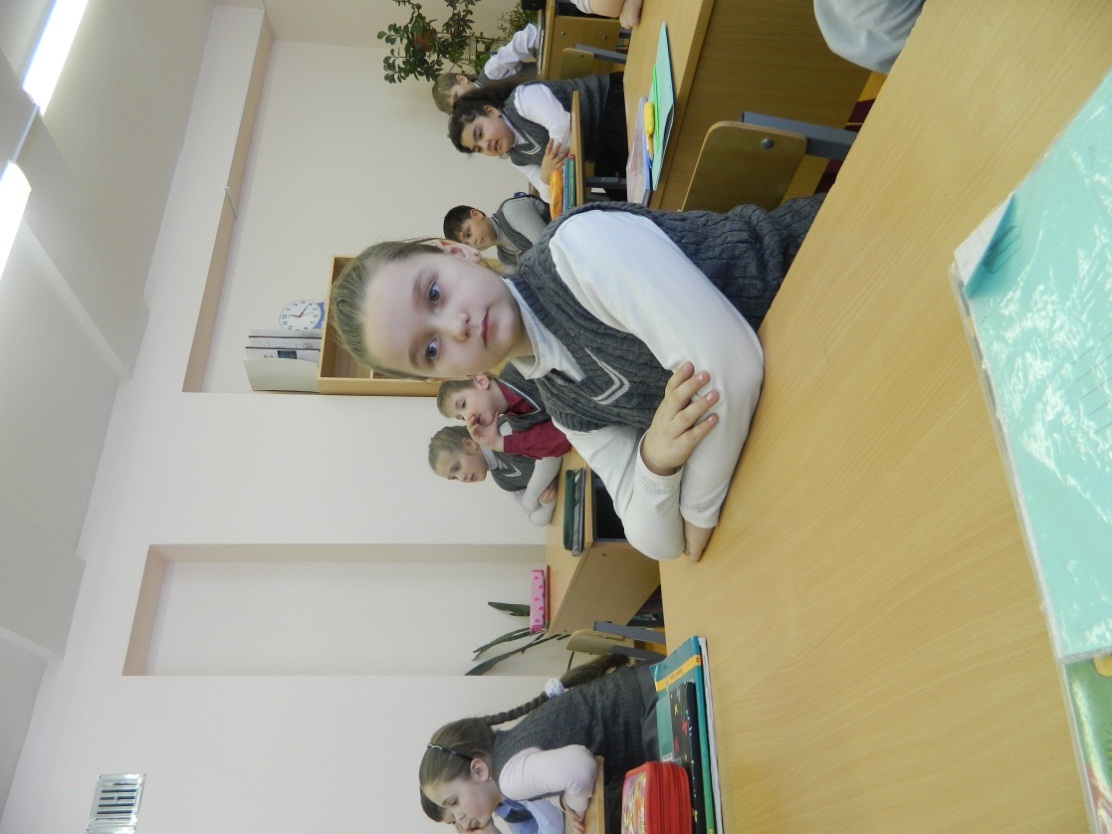 Кристина (христианка - др.-греч.) 

Подвижная, сообразительная, жизнелюбивая девочка, обладает прекрасной памятью. Она производит впечатление застенчивой, даже робкой, но на самом деле Кристина просто наблюдает, слушает и все запоминает. Она не слишком мобильна, ей необходимо время, чтобы принять решение. В компании ведет себя раскрепощенно и быстро сходится с незнакомыми людьми.
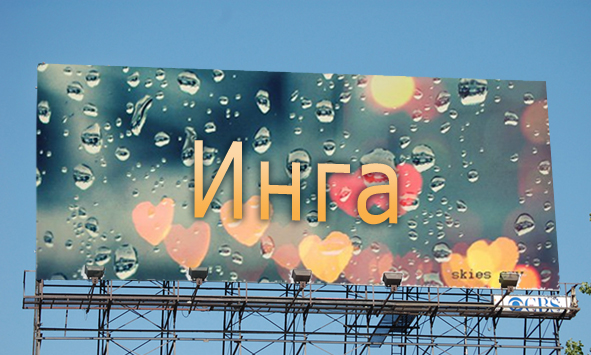 Имя Инга берет начало от древнегерманского бога Инга
Нетрудно заметить, что в имени Инга твердость сочетается с некоторой резкостью и целеустремленностью. Она легко может затеять горячий спор, даже нагрубить. Или же просто всем своим видом выразит недовольство и готовность дать отпор.
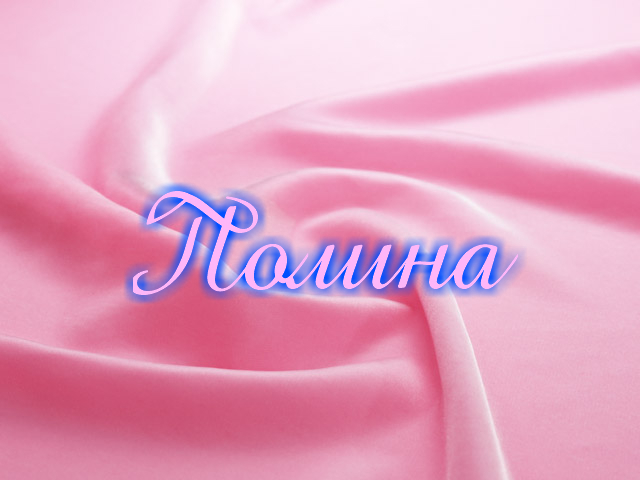 Разговорная форма имени Аполлинария. Происходит от имени древнегреческого Бога солнца Аполлона.
Среди своих друзей Полина особенно выделяется своей доброжелательностью, отзывчивостью, бескорыстием.  Чувство зависти ей не знакомо - будет радоваться вместе со всеми. В Полине хватает любви на близких людей, на всех. Она может помочь учителям, никогда не обидит своих друзей.
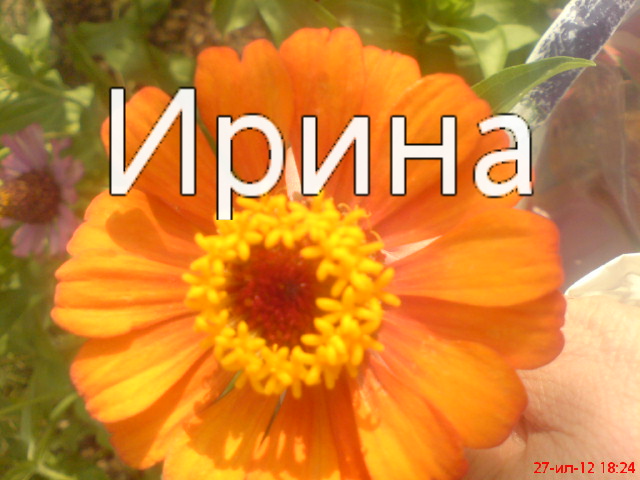 Имя древнегреческого происхождения, означает `мир, покой`.
Ирина самостоятельна и решительна. Стремится больше находиться в обществе отца, чем матери. Имеет хорошие способности, и учеба не требует от нее особых усилий. Способна реально подходить к оценке окружающей ее действительности. Любит читать фантастические романы и детективы, увлекается спортом.
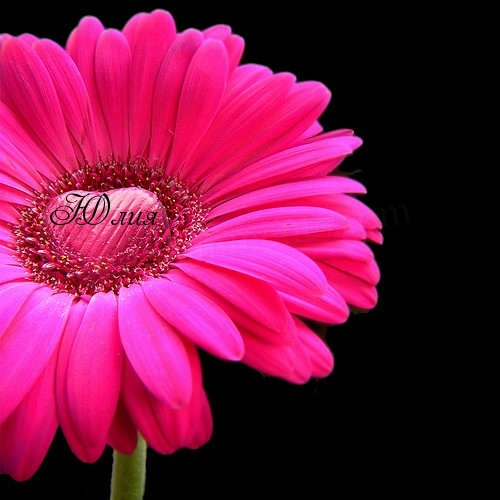 Женская форма имени Юлий, происходит от латинского слова "юлиус": кудрявый, пушистый. . 
Юля - обидчивая и ранимая девочка, с необузданной фантазией. В настроении заметны сильные перепады. Ее трудно переспорить, до конца стоит на своем, неохотно признает свою ошибку. Несколько пуглива, не любит смотреть фильмы ужасов, не переносит вида крови.
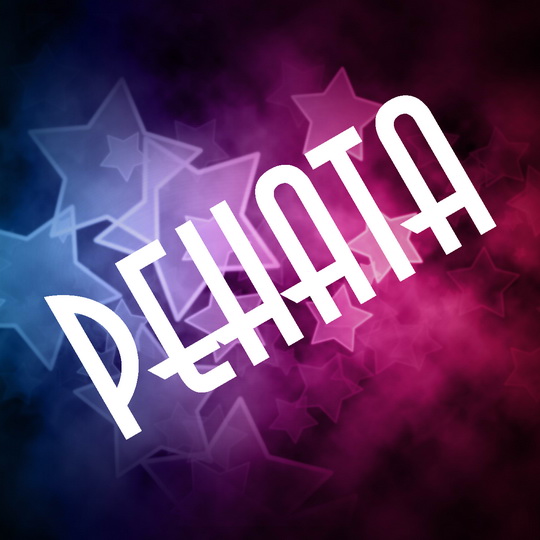 От латинского renatus — «возрожденная».
Вспыльчивость, обидчивость и максимализм, отличающие эту девочку в детстве, с годами становятся доминирующими чертами характера.
Рената вырастает трудолюбивой, умеющей хорошо ориентироваться в жизни женщиной.
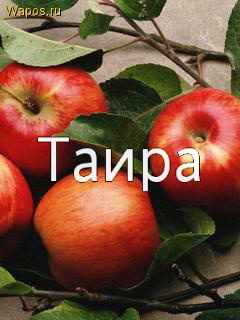 (персидское) – чистая
Настойчивая, несколько упрямая девочка, очень похожа на отца не только внешне, но и многими чертами характера. Незакомплексована и независима, любит свободу действий, легко сходится с людьми, может так же легко разорвать отношения, если разочаруется в человеке. Впоследствии будет жалеть об этом, но из гордости не сделает первого шага к примирению.
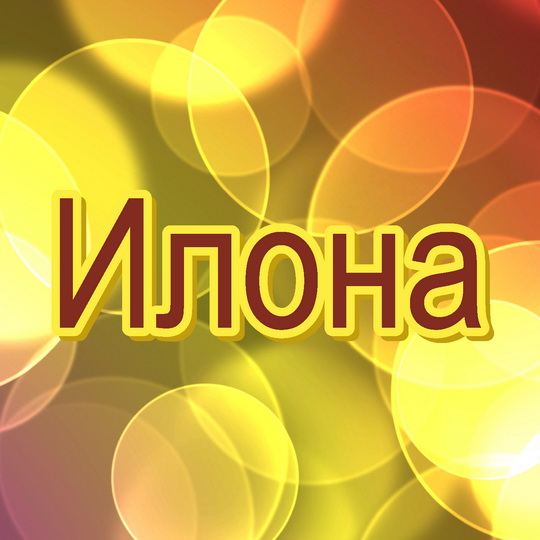 Илона означает «светлая» (перевод с венгерского языка).
Характер имени Илона очень возбудимый и восприимчивый. Илона слишком впечатлительна, склонна к лени и медлительности.
Уменьшительно-ласкательные: Илонушка, Илоночка, Лонка, Ися, Илося, Илонуля, Илосенька.
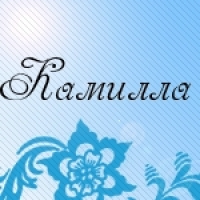 Имя имеет греческие корни и означает "девушка из знатной семьи".
Камила растет подвижной девочкой. Она обладает добрым и отзывчивым характером, к сверстникам и родителям относится с лаской и участием. Камила находчива, не опускает руки после неудач. Девушка субъективна, любую ситуацию видят целиком. Камила обладает хорошей памятью. Женщина с этим именем может быть беспечна, но при этом всегда готова помочь близким. Ради помощи нуждающимся, Камила легко тратит деньги.
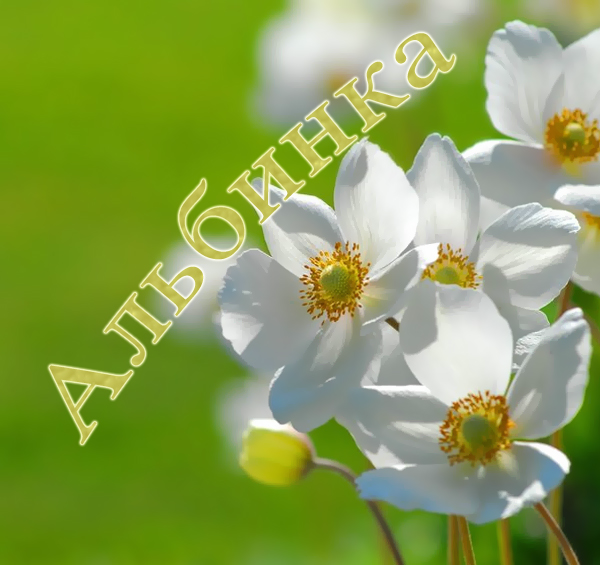 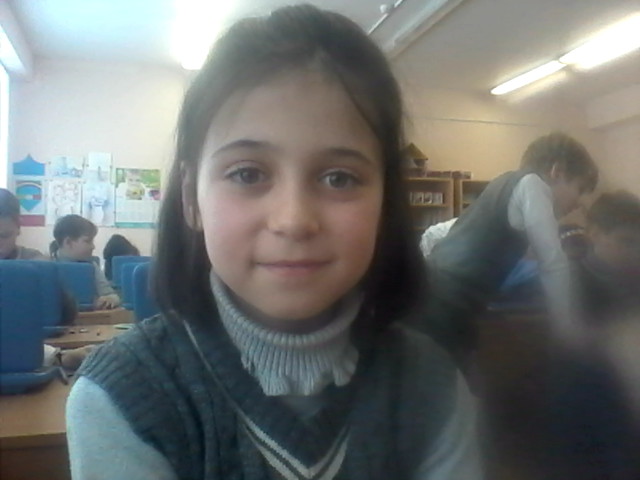 Женская форма имени «Альбина» происходит от латинского слова «альба»-белая .По характеру вспыльчива.   Обладает сильной интуицией .
Наши мальчишки
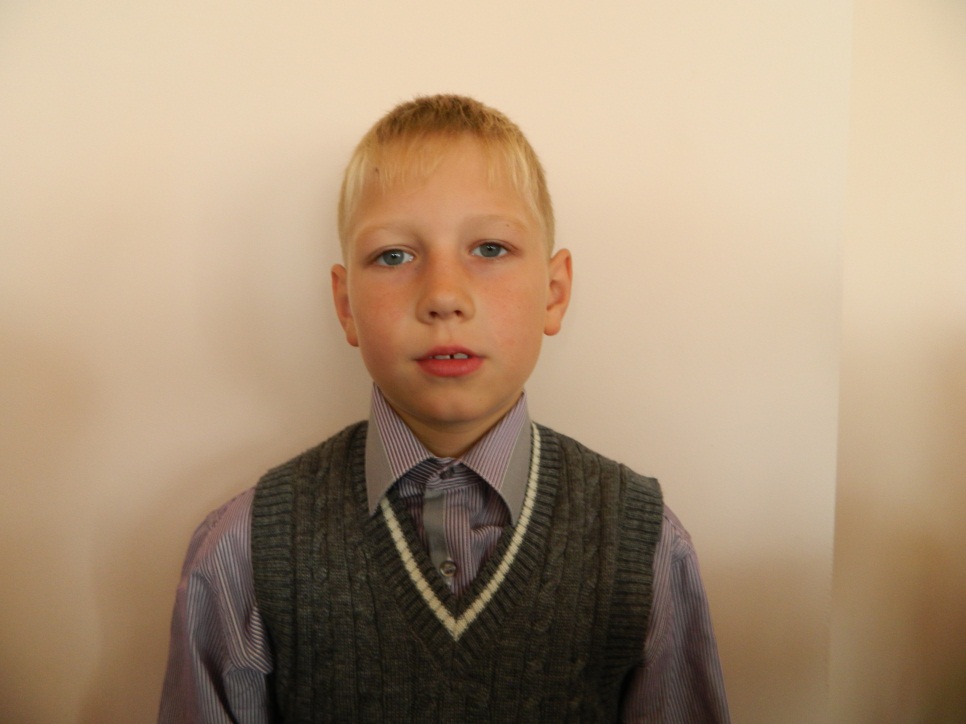 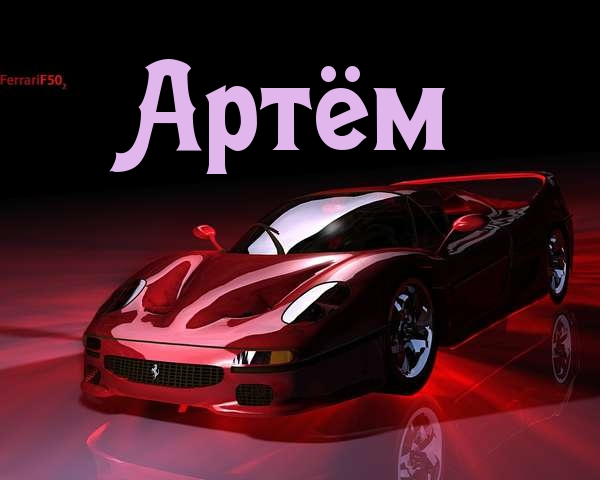 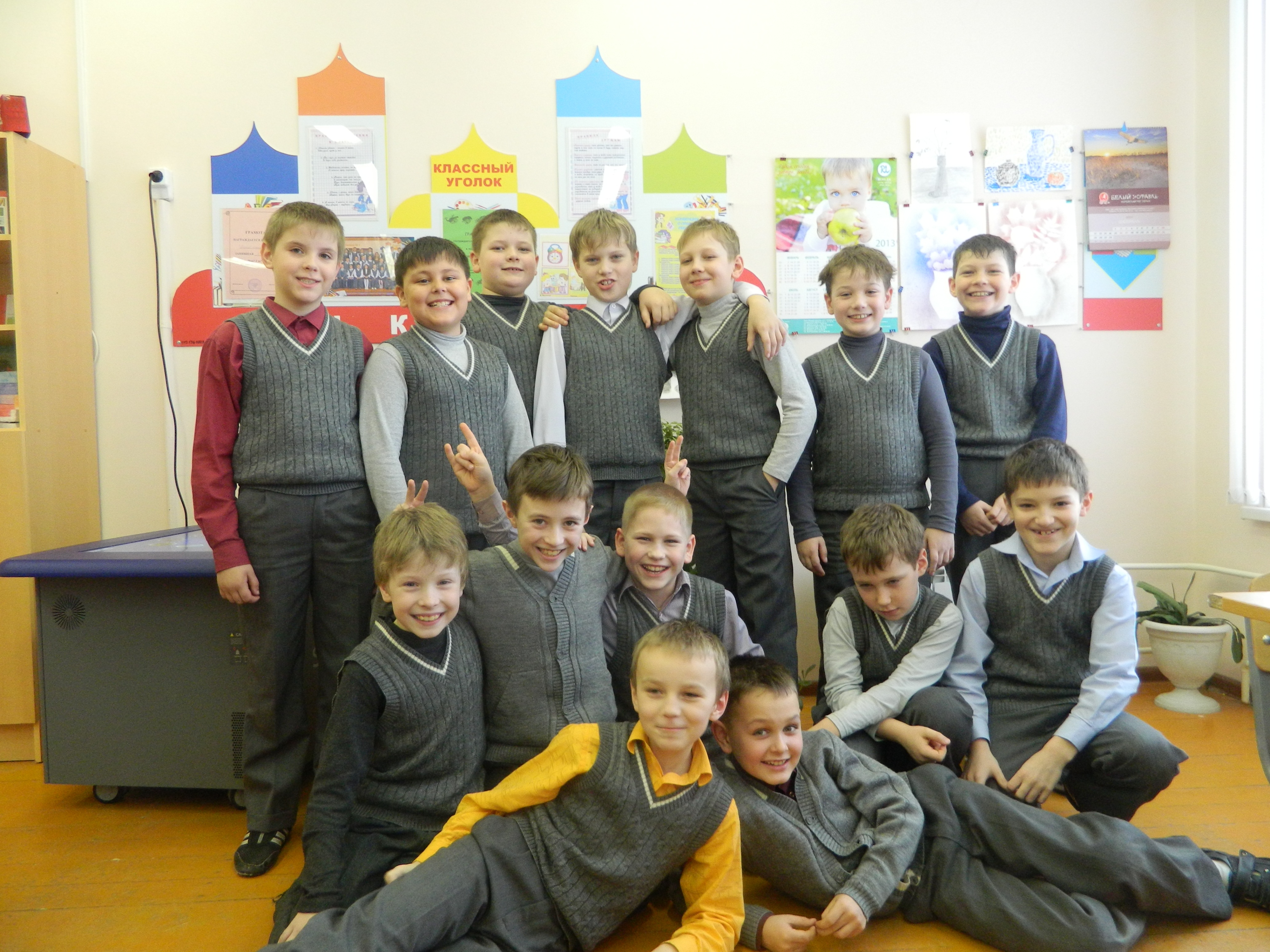 "Здоровый", "Невредимый" (греч.)
В имени Артем явственно ощущается весьма прочная основа, которая полностью не исчезает даже в уменьшительном звучании – Тема. Таким образом, получая свое имя, Артем невольно принимает на себя некую солидность, вплоть до того, что часто он выглядит несколько старше своих сверстников. По звуковой энергетике имя наполняет своего носителя уверенностью в себе и спокойной силой. При этом относительная редкость имени заметно усиливает такое воздействие.
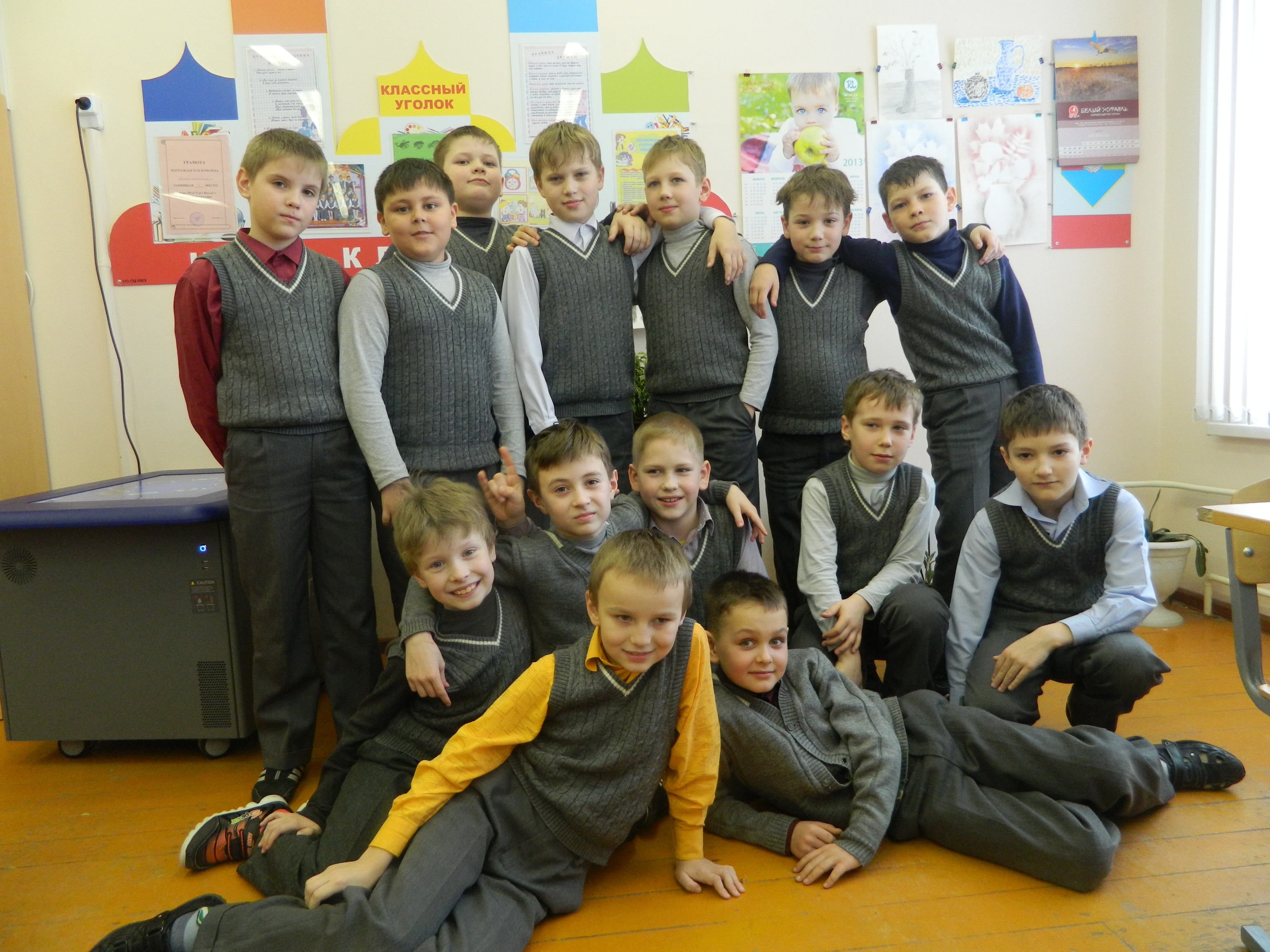 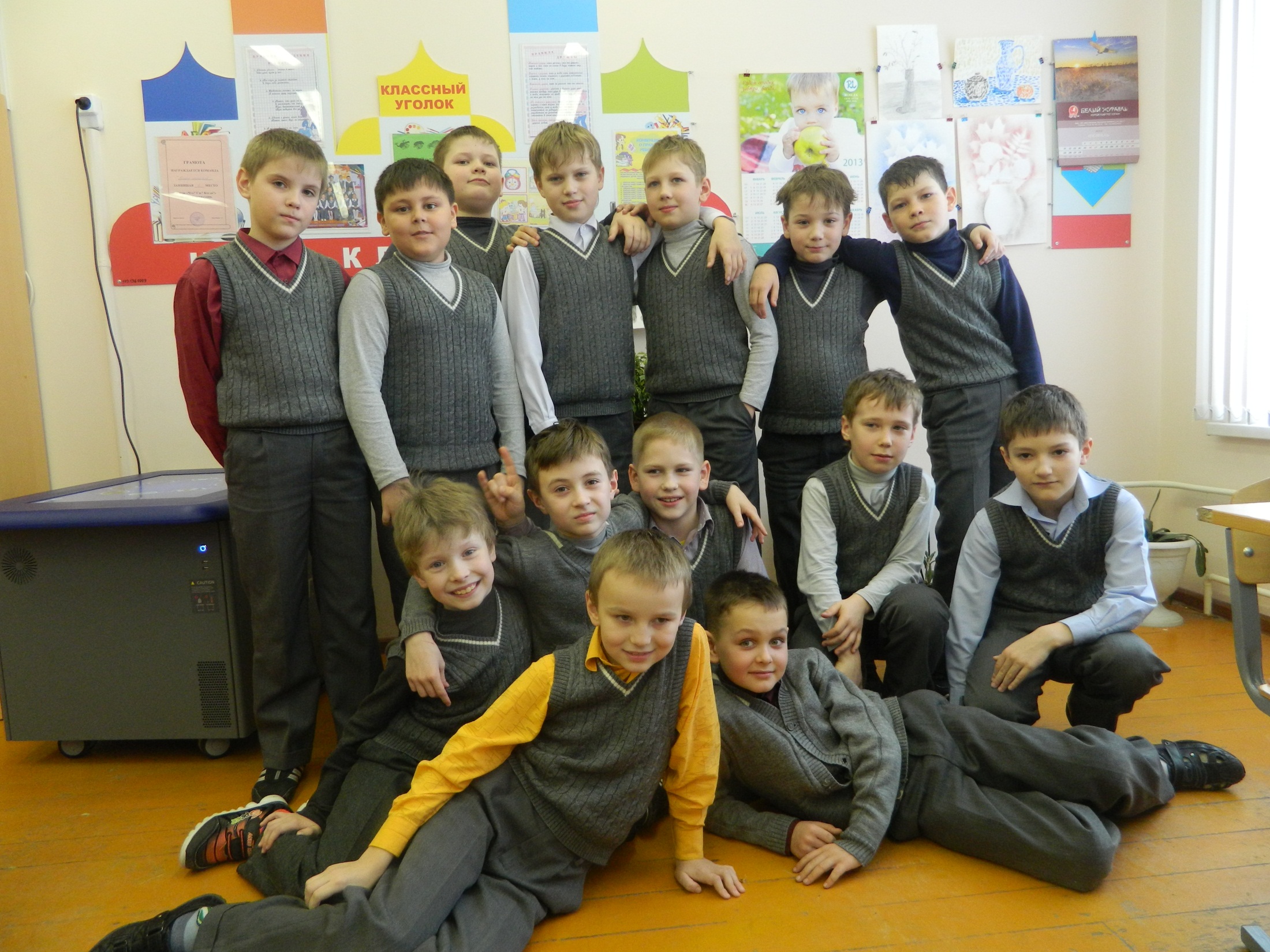 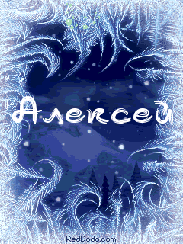 Имя происходит от древнегреческого слова «алекс», означающего «защищать». Значение имени: заступник.
Алексей старателен в любом деле, которым занимается, и с удовольствием делает даже кропотливую работу. Он всегда стремится к совершенству и добивается больших успехов в любом деле — производстве, науке, спорте, бизнесе.
Алексей не лишен честолюбия и благодаря этому добивается хорошего положения в обществе. Алексей — индивидуальность с ярко выраженными творческими способностями, благодаря которым он может добиться значительных достижений в живописи, литературе, театре. Благодаря своей тонкой интуиции Алексей может добиться успехов в точных науках.
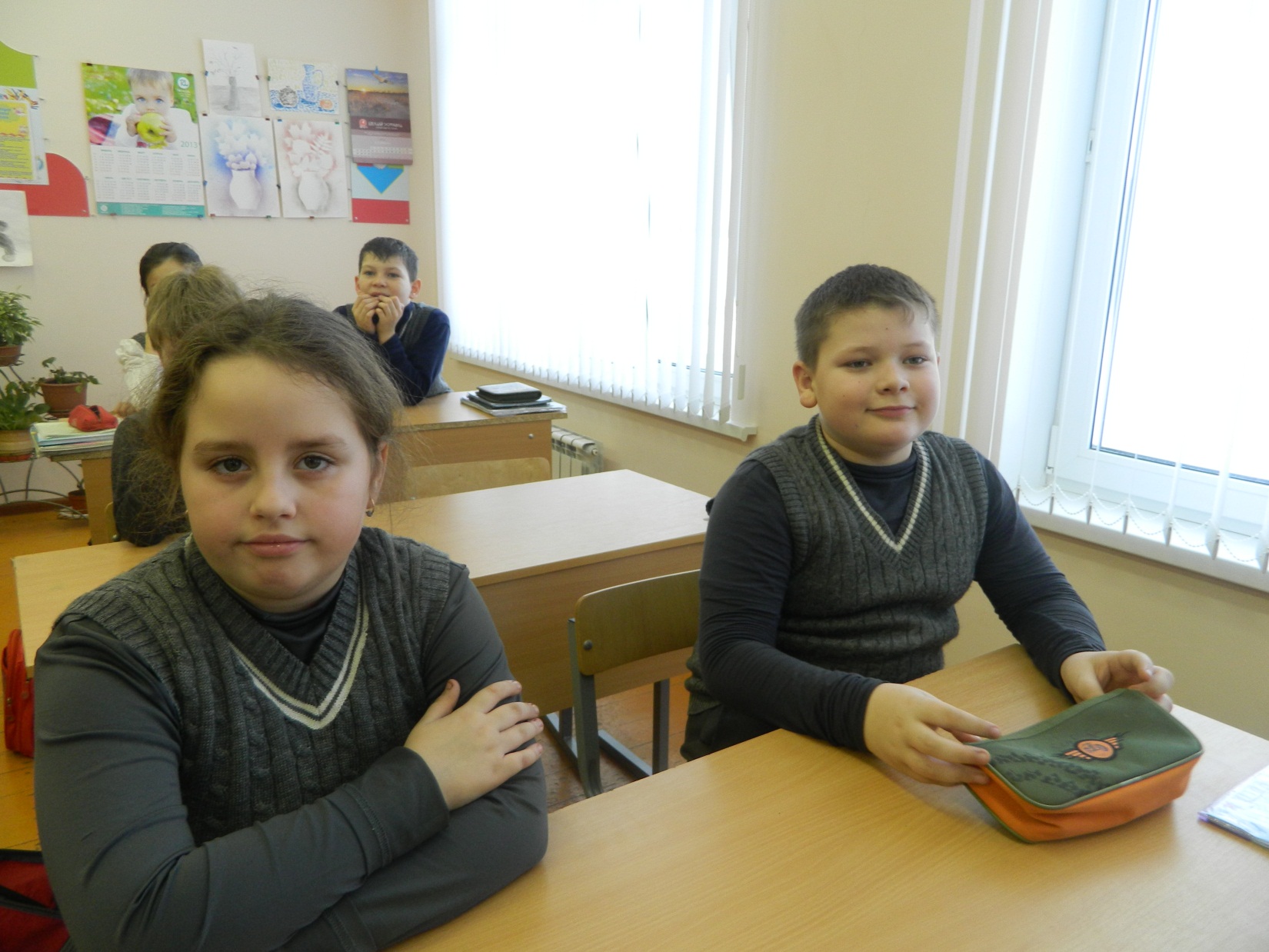 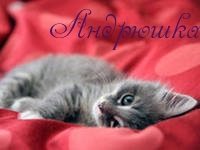 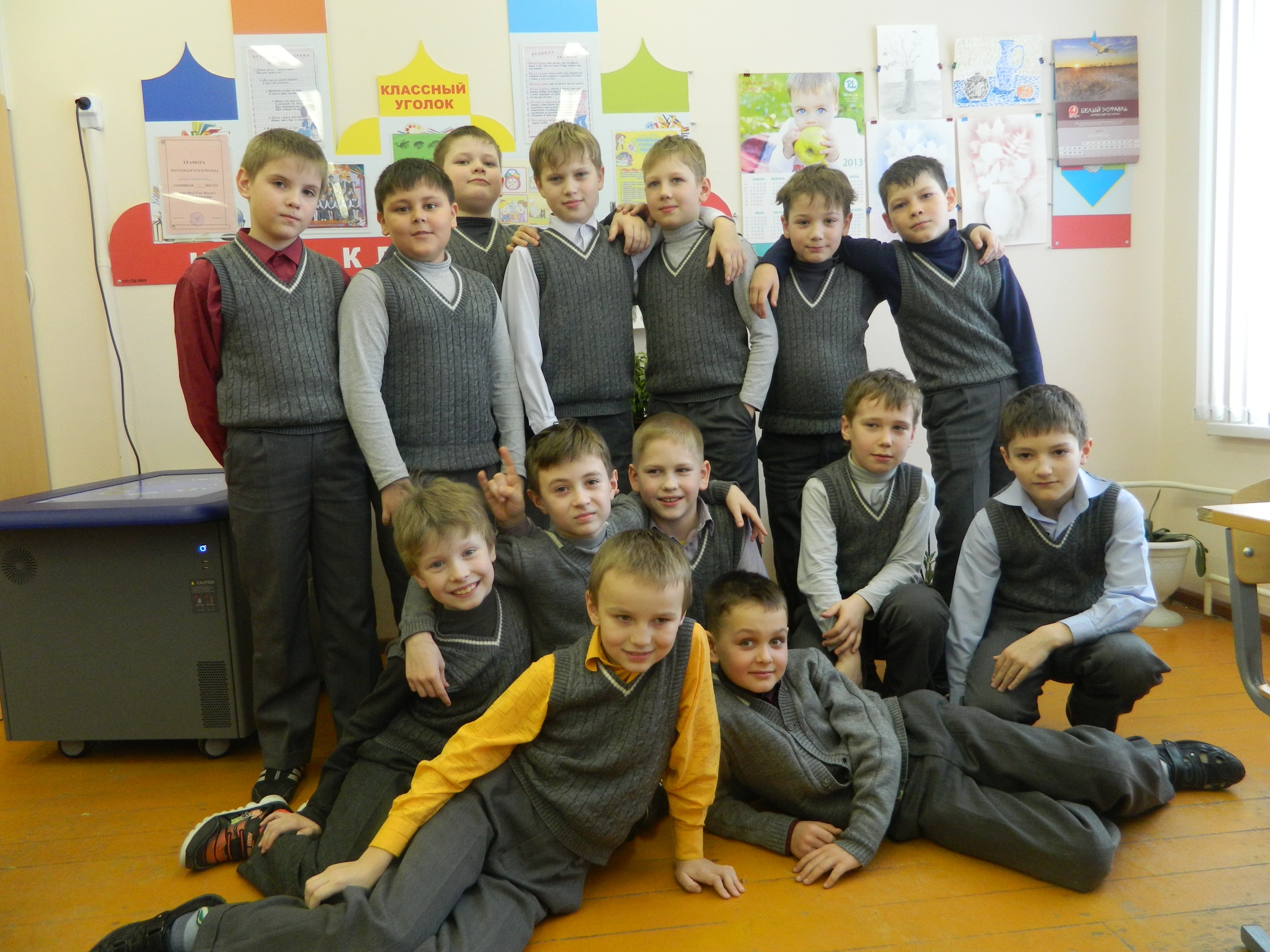 В основе имени лежит греческое слово `андрос`, означающее `мужчина`.
С детского возраста Андрей обладает богатой фантазией
На службе Андрея всегда ценит начальник. Андреи, рожденные зимой, больше тяготеют к области искусств. Среди Андреев часто встречаются режиссеры, актеры, певцы, художники. В сфере естественных наук больших успехов добиваются `осенние` Андреи. Они же удачливы и в бизнесе.
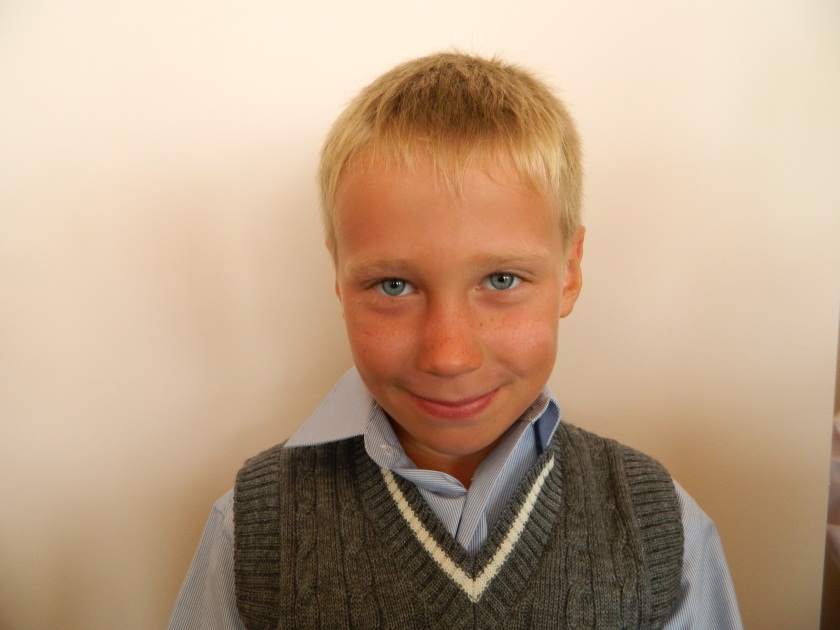 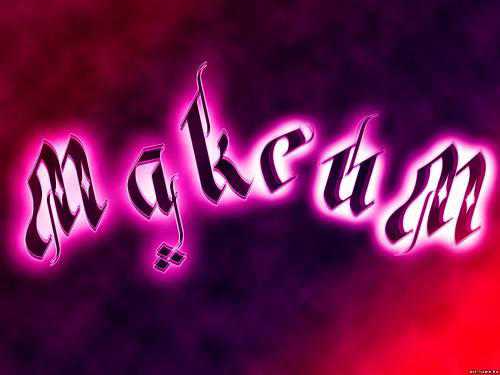 Имя происходит от латинского слова "максимус", что означает "величайший".
 Ему не хватает волевых качеств, уверенности в себе, упорства и напористости. Он лишен "пробивных" способностей и к тому же имеет привычку во всем сомневаться. Но несмотря на эти недостатки, Максим открытый к общению человек. Он доброжелателен, всегда готов оказать помощь. Максимы успешно работают строителями, кузнецами, фотокорреспондентами, учителями. Могут быть политиками.
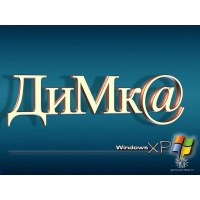 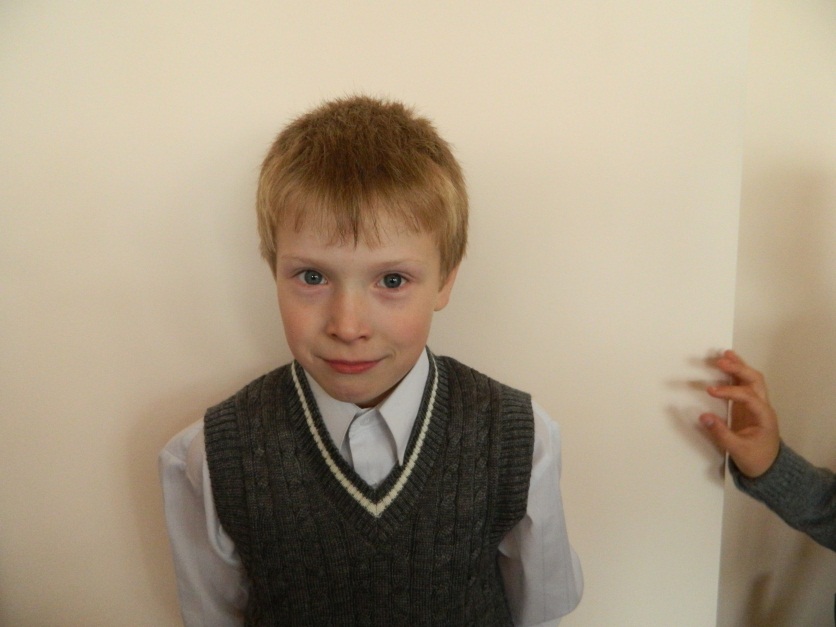 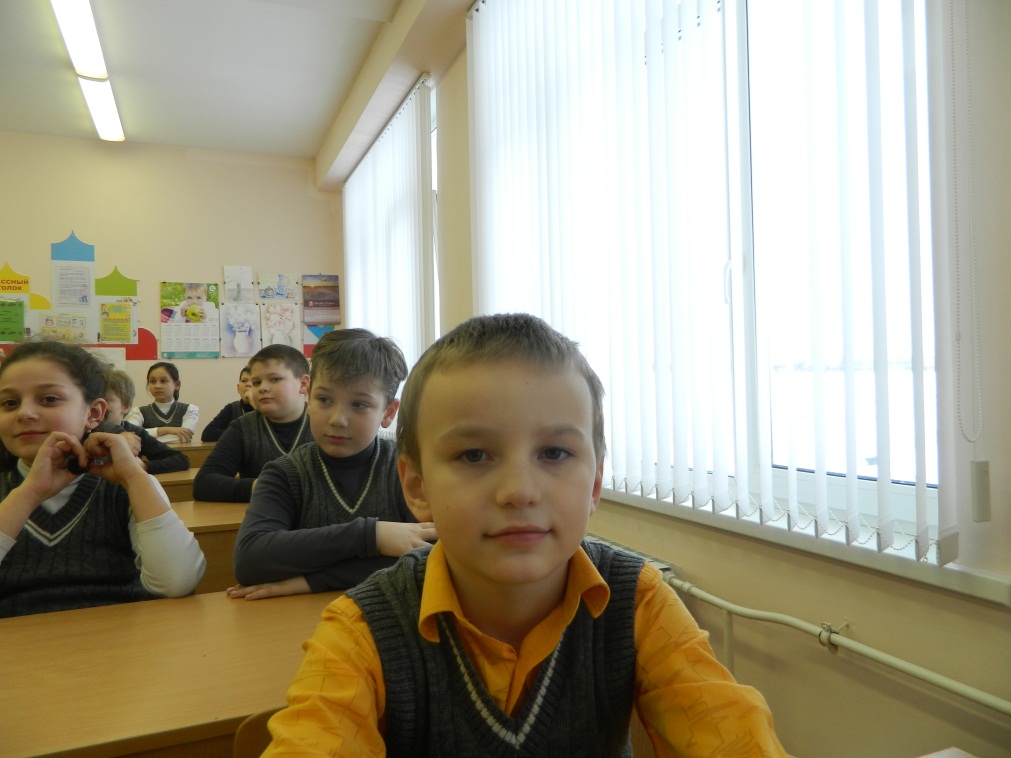 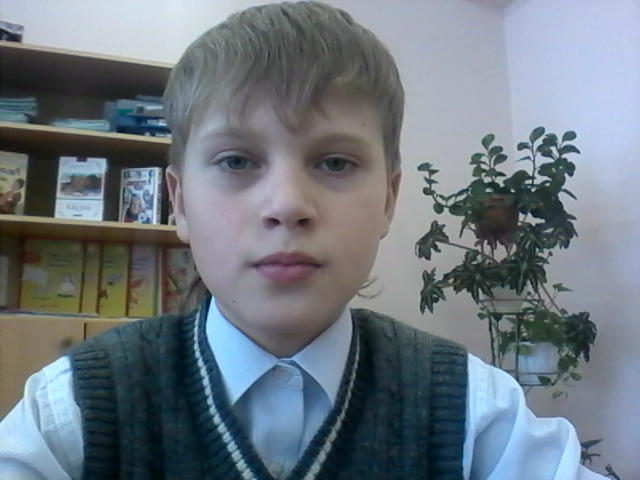 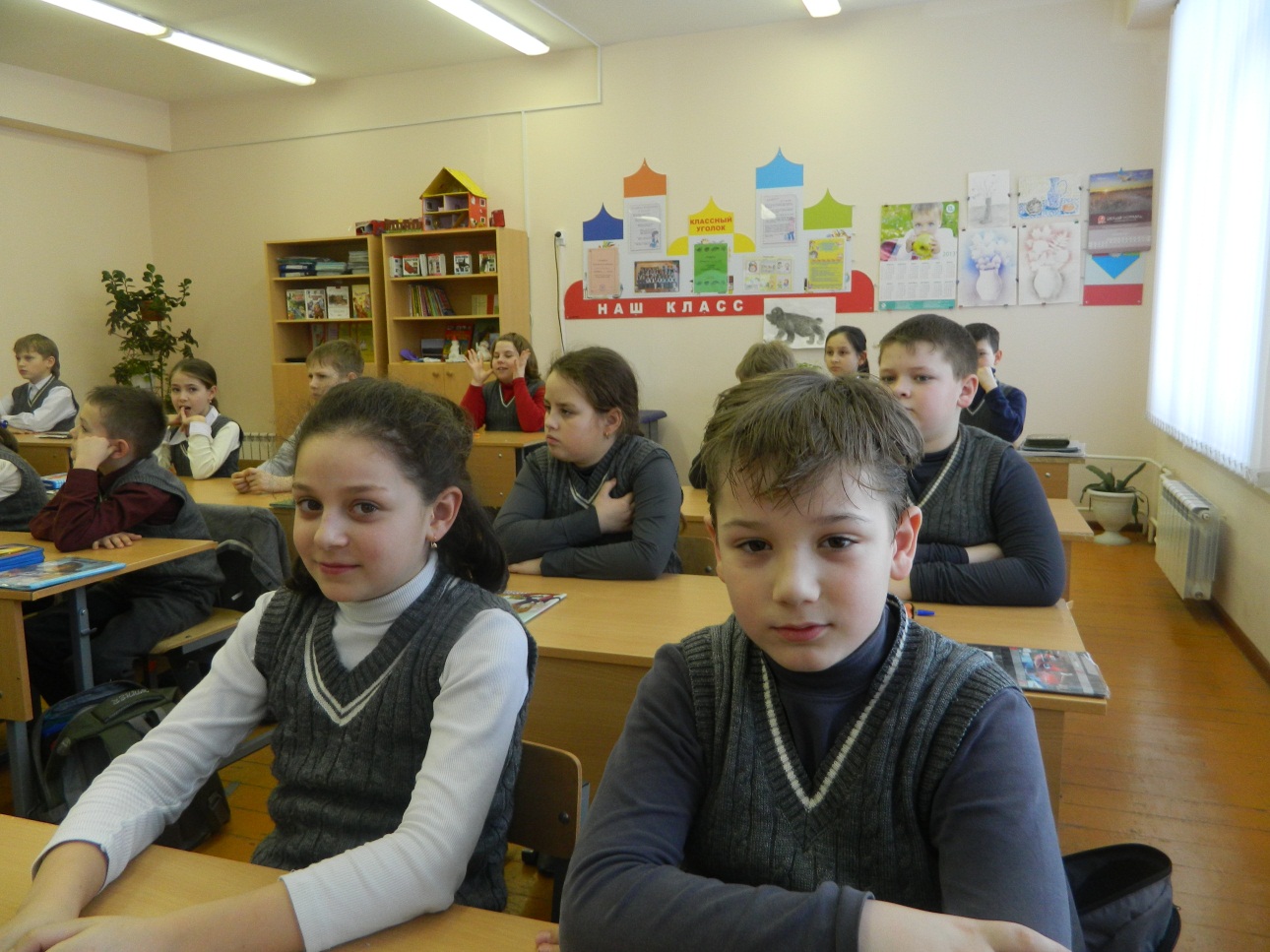 Имя Дмитрий происходит от древнегреческого слова "деметрисс'' - принадлежащий Деметре. (В античной мифологии Демстра - богиня земли и плодородия).
Очень волевой, может взорваться, с ним сложно общаться. Умен. настойчив, изобретателен, не боится труда. Коллеги ценят в нем общительность, способность легко переживать неудачи. В итоге Дмитрии передвигаются по службе, особенно преуспевают в тех профессиях, где необходим о общаться с людьми. Обожают уют, комфорт, красивых женщин и разнообразные удовольствия. Им трудно ограничивать себя в чем-либо. Чтобы создать Дмитрию необходимый уровень жизненного комфорта, жене придется немало поломать голову.
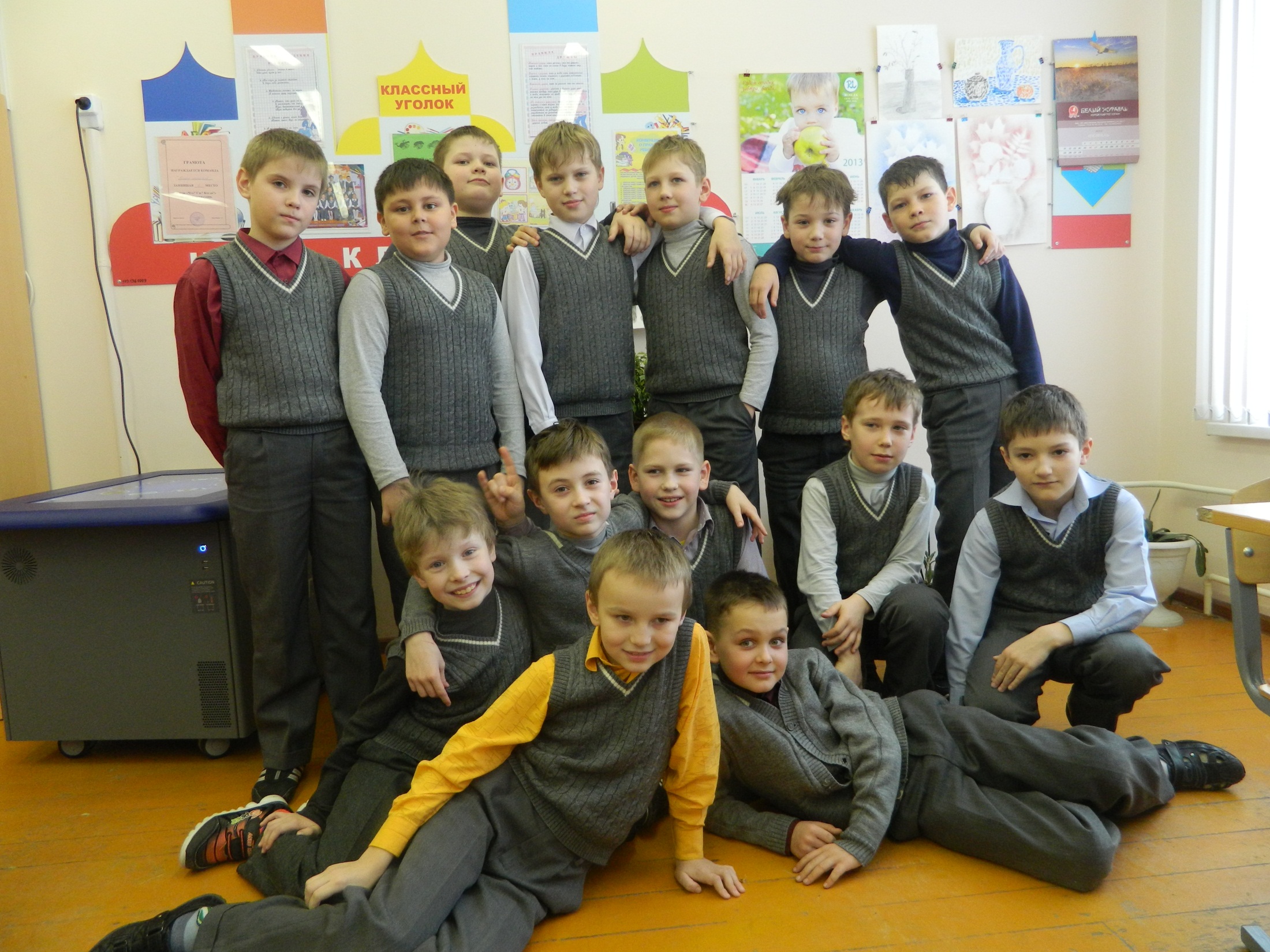 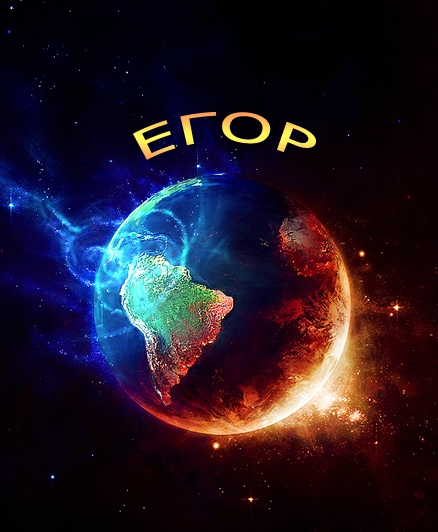 Это имя - видоизмененная форма имени Георгий, означающего `земледелец`.
В детстве Егор старателен и трудолюбив. Учится хорошо, но могут быть конфликты с какой-нибудь непонравившейся учительницей. В такой ситуации, так как Егору свойственны упрямство и недоверчивость, лучше всего перевести мальчика в другую школу. Не переносит обмана, так можно потерять его расположение навсегда. Имеет хорошие деловые качества, способен правильно оценить обстановку и найти выход из затруднительного положения. К отрицательным свойствам характера можно отнести вспыльчивость и назойливость. Если Егор будет начальником, то не исключено, что он подолгу будет отчитывать своих подчиненных за любые поступки. По служебной лестнице продвигается легко. Сослуживцы ценят в нем целеустремленность, обязательность и принципиальность
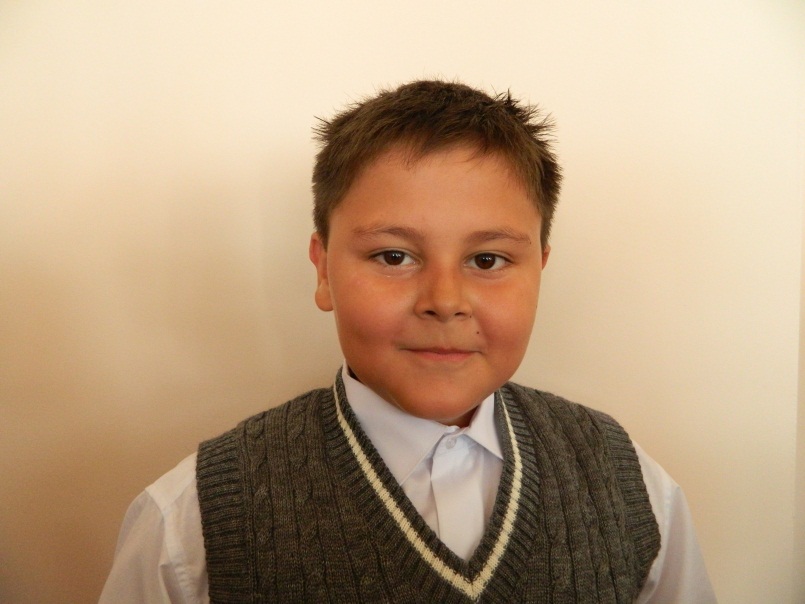 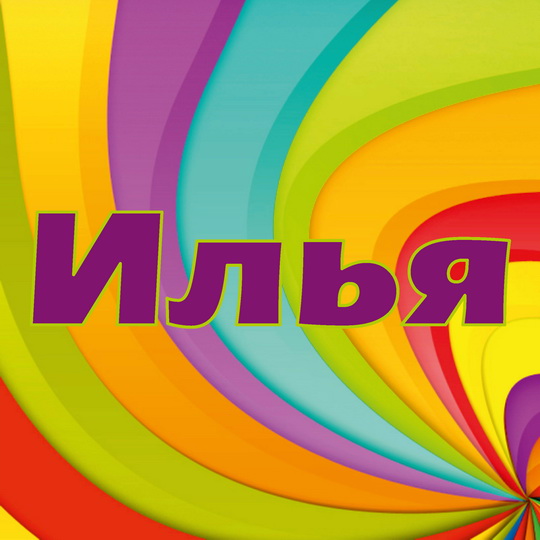 Русская форма древнееврейского имени Илия, означающего `сила божья`.
Илья - очень хозяйственный человек. С детства он приучается оказывать помощь отцу и матери во всех домашних делах и овладевает самыми разными навыками. Илья может участвовать в строительных работах на дачном участке, заниматься разведением кур и кроликов, выращивать урожай в саду и на огороде, ремонтировать бытовую технику. С Ильёй не будет особых проблем, если следить за кругом его знакомых, так как Илья не очень разборчив в выборе друзей и легко поддается дурному влиянию. 
 Обладает острым умом. В характере у Ильи преобладают материнские черты. В споре вспыльчив, но быстро берег себя в руки и готов взять вину на себя. По профессии Илья может быть врачом, учителем, следователем, слесарем.
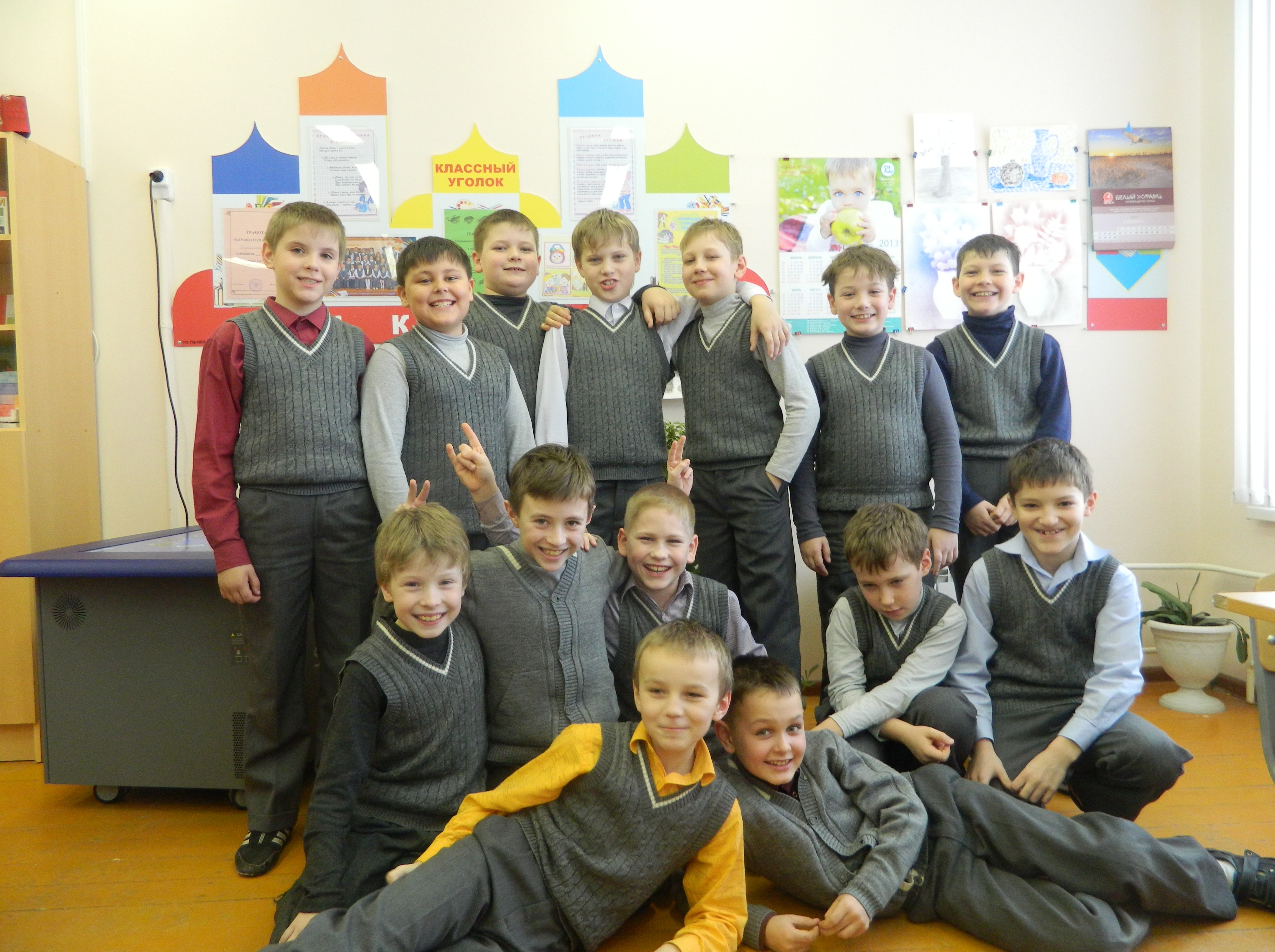 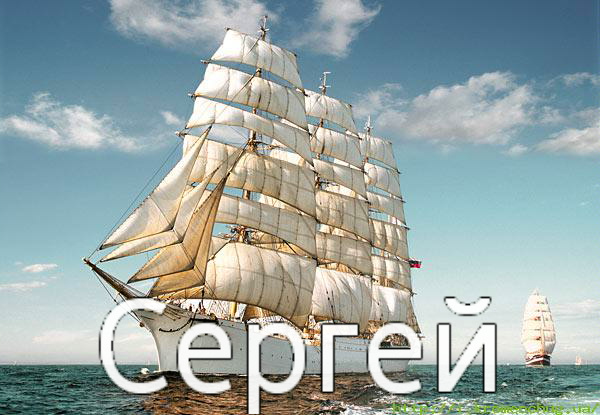 Это имя происходит от римского родового имени Сергиус (высокий, высокочтимый). В церковной речи произносилось и произносится как Сергий (Святой Сергий Радонежский).
В делах Сергей добросовестен, очень обязателен, редко когда не выполнит своего обещания. Дважды ему напоминать о чем-то не следует, он прекрасно помнит обо всем. Немногословен, свое мнение о ком-то предпочитает держать при себе. Многие Сергеи любят музыку, кино, принимают участие в художественной самодеятельности, часто становятся актерами, музыкантами, композиторами, художниками. В отношениях с родителями и близкими Сергей покладист и сговорчив, старается вести себя так, чтобы не обидеть кого-то невзначай. Самого же Сергея обидеть довольно легко.